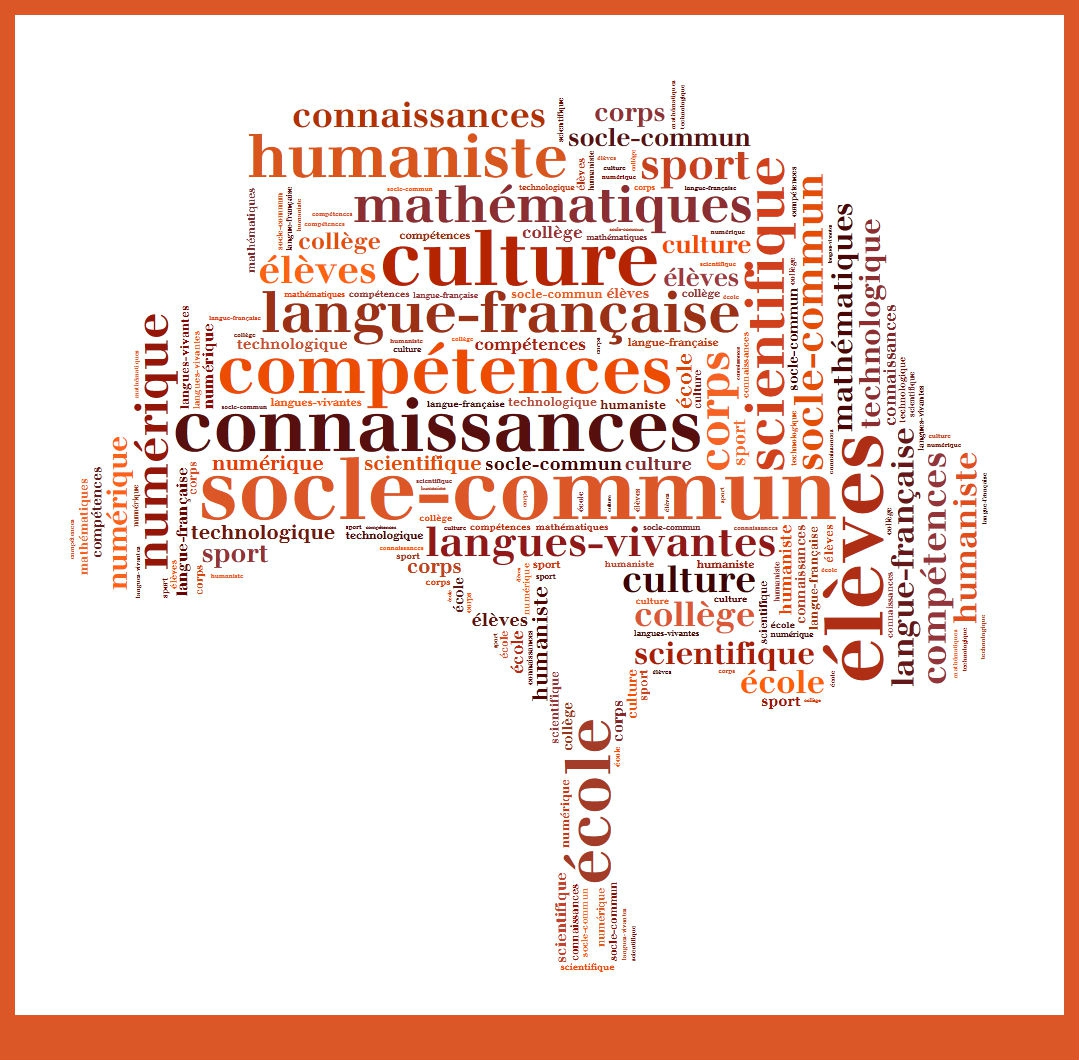 Présentation du nouveau socle de connaissances, de compétences,  et de culture
(applicable rentrée 2016)
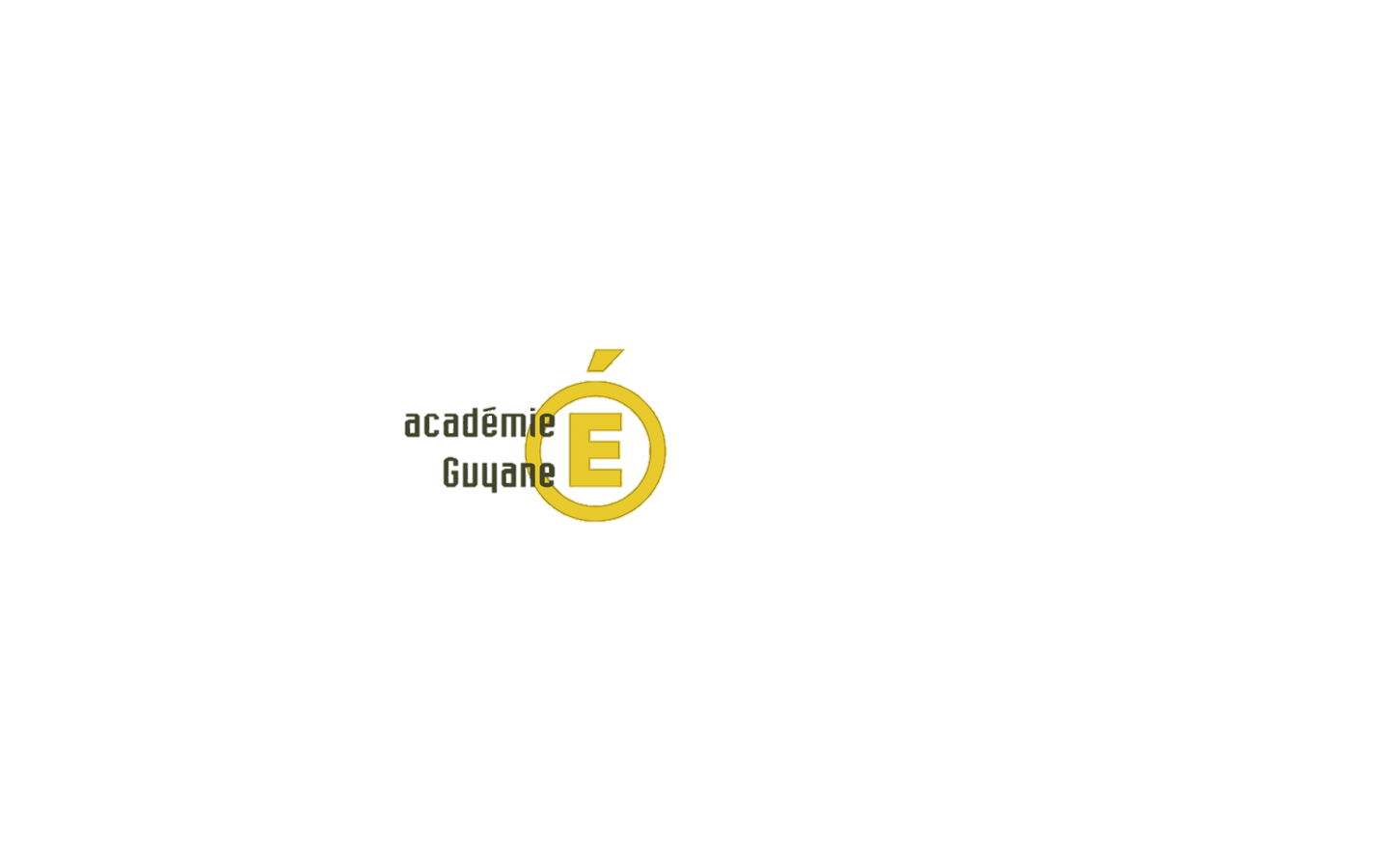 Définition
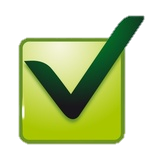 Le socle commun de connaissances, de compétences et de culture identifie les connaissances et compétences qui doivent être acquises à l'issue de la scolarité obligatoire.
 
Il s'articule autour de cinq domaines donnant une vision d'ensemble des objectifs des programmes de l'école élémentaire et du collège qui déclinent et précisent ce nouveau socle. 

Sa maîtrise s'acquiert progressivement pendant les trois cycles de l'école élémentaire et du collège.
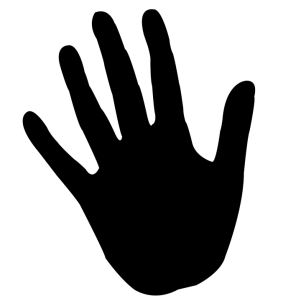 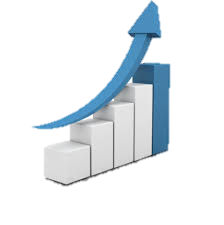 Comment définir une compétence ?
Savoirs
Connaissances à acquérir et à mobiliser dans le cadre des enseignements disciplinaires
Maitriser une compétence, c’est pouvoir mobiliser et réinvestir des connaissances, des capacités et des attitudes afin d’atteindre un objectif précis dans une situation donnée quelque soit le contexte.
Une compétence est un ensemble cohérent et indissociable de ….
Savoir-faire
Savoir-être
Capacités à mettre en œuvre les connaissances dans des situations variées disciplinaires et interdisciplinaires
Attitudes transversales à développer :  ouverture aux autres, goût de la recherche, curiosité, créativité, initiative…
Cinq domaines pour trois paliers
Clé de voute du socle
NB : La maîtrise de chacun de ces domaines s'apprécie de façon globale, sauf pour le domaine des langages qui, du fait de ses spécificités, comprend quatre objectifs qui doivent chacun être évalués de manière spécifique :
comprendre, s'exprimer en utilisant la langue française à l'écrit et à l'oral ;
comprendre, s'exprimer en utilisant une langue étrangère et, le cas échéant, une langue régionale (ou une deuxième langue étrangère) ;
comprendre, s'exprimer en utilisant les langages mathématiques, scientifiques et informatiques ;
comprendre, s'exprimer en utilisant les langages des arts et du corps.
Place du socle dans les programmes…
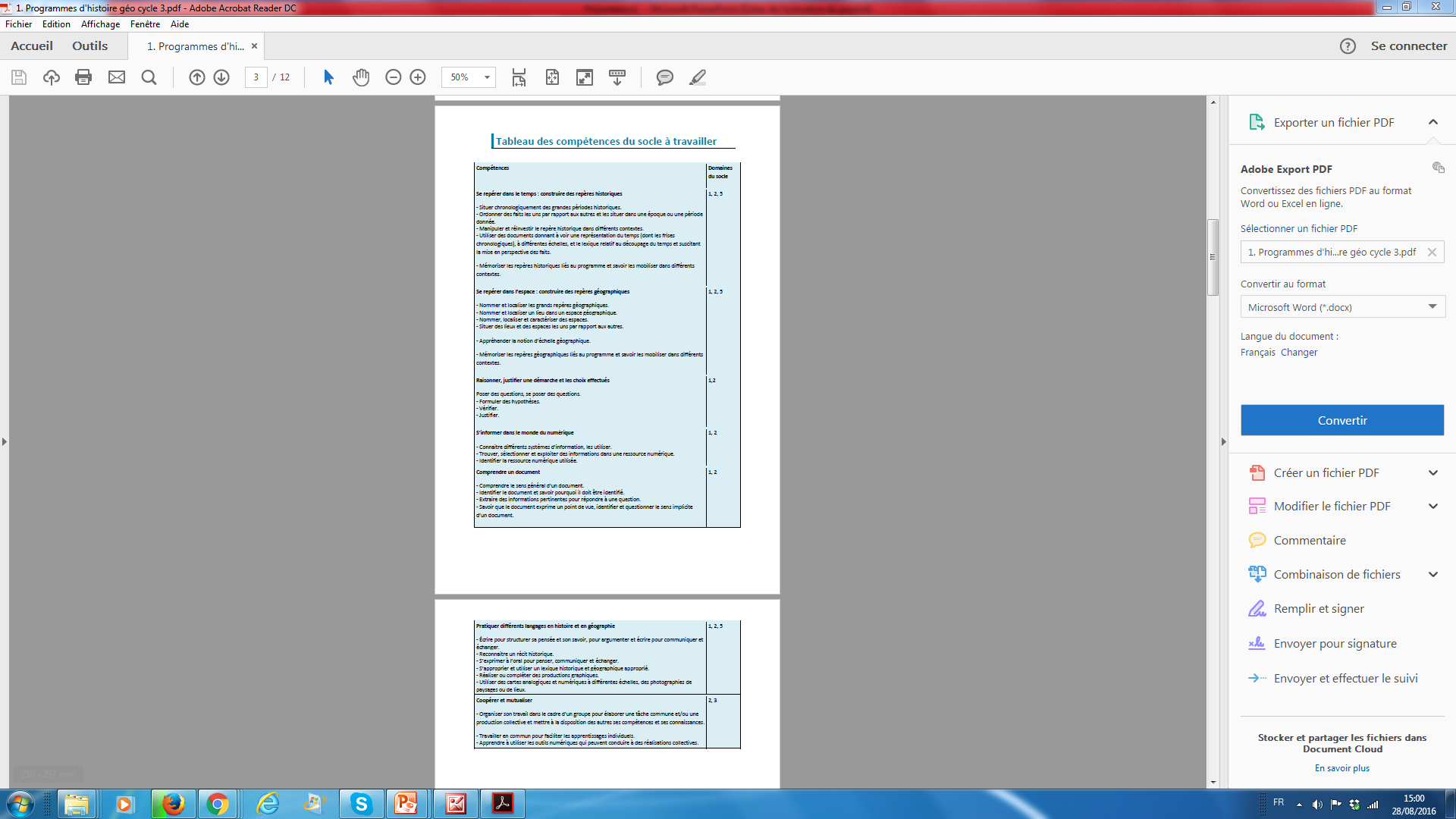 Les programmes de la scolarité obligatoire précisent pour chacun des cycles :
- les spécificités du cycle, 
- les contributions des enseignements au socle commun,
- les attendus de fin de cycle dans chaque enseignement.

Les enseignants doivent en organiser la progression et les modalités de mise en œuvre. Le socle est le cadre auquel ils se réfèrent pour confirmer que les enseignements se situent dans la perspective de l'acquisition d'une culture scolaire commune.
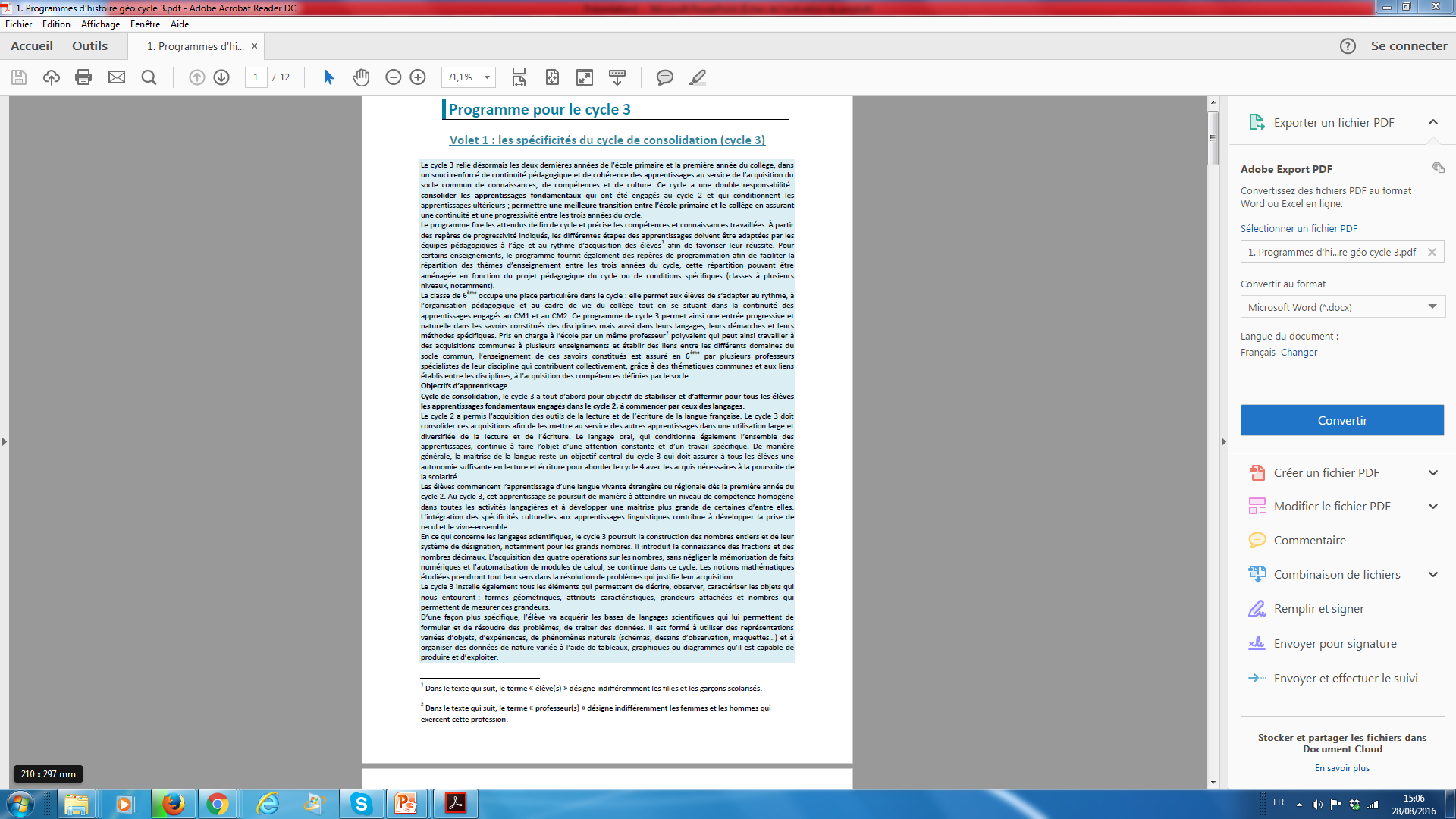 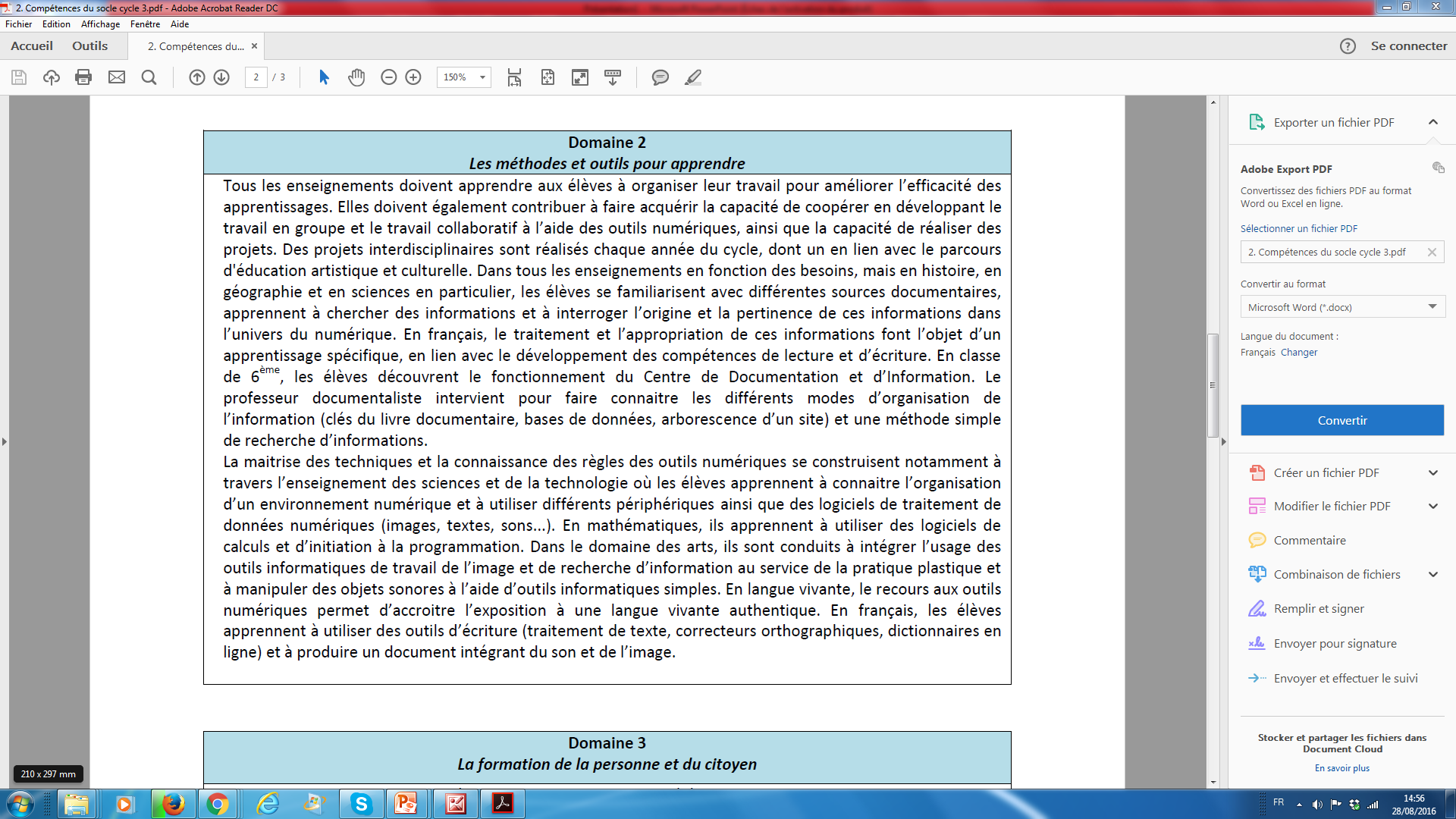 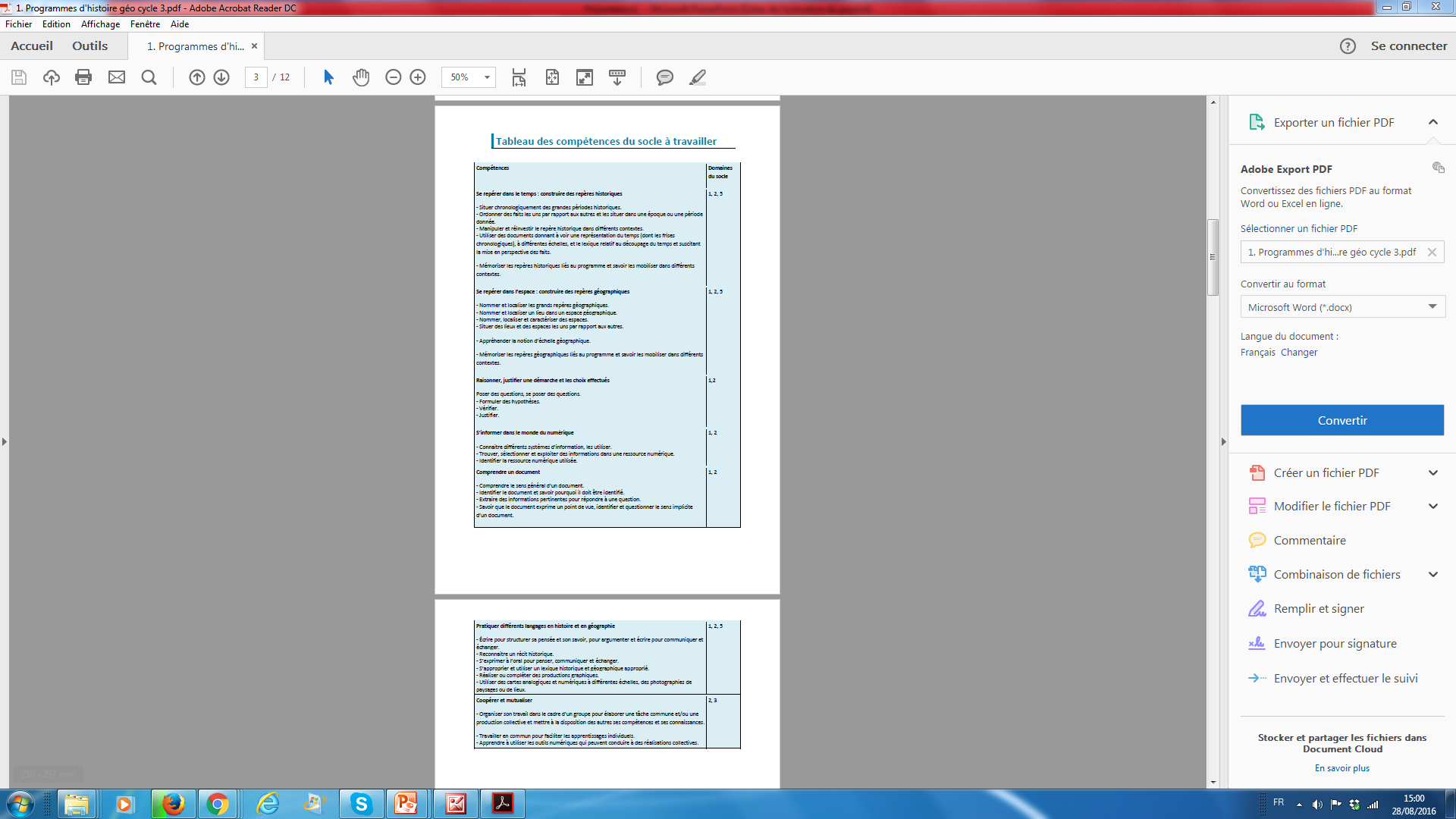 - Extrait du programme d’histoire géographie de 6ème
- Extrait des apports des enseignements au domaine 2
- Tableau des compétences disciplinaires en 6ème
Modalités De contrôle des acquisitions
L’évaluation
L’évaluation est faite en référence aux programmes d'enseignement
L’évaluation porte sur les huit composantes du socle commun (4 composantes du domaine 1 + 4 autres domaines de formation)
Une évaluation en fin des cycles d’enseignement 2,3 et 4
Une échelle de quatre niveaux : 
- le niveau 1 (« maîtrise insuffisante ») : compétences non acquises au regard du cycle considéré ;
- le niveau 2 (« maîtrise fragile ») : savoirs ou compétences à étayer
- le niveau 3 (« maîtrise satisfaisante ») : niveau attendu en fin de cycle (permet de valider à la fin du cycle 4 l'acquisition du socle commun)
- le niveau 4 (« très bonne maîtrise ») : maîtrise  affirmée de la compétence, allant au-delà des attentes pour le cycle.
Le DNB (voir présentation point 7)
Un brevet des collèges rénové
Le contrôle continu portera désormais sur le socle commun et non plus sur les disciplines.
C'est lors du dernier conseil de classe de troisième que sera faite la synthèse de ces résultats de la cinquième à la troisième (La maîtrise de chaque point du socle évalué pourra alors être considérée "insuffisante" -10 points-, "fragile" -25 points-, "satisfaisante" -40 points-  ou "très bonne" -50 points).
les candidats plancheront sur deux épreuves écrites, l'une autour des sciences, l'autre autour du français et des sciences sociales (dont l’histoire géographie et l’EMC)
Le livret scolaire
Un livret scolaire unique du CP à la troisième 
Un contenu standardisé qui regroupe :
- les bilans de fin des cycles précédents
- les bilans périodiques du cycle précédent ;
- les bilans périodiques du cycle en cours ;
- les attestations déjà obtenues : ASSR 1 et 2, attestation scolaire "savoir-nager" (ASSN)…
Tutoriel pour accéder et remplir les livrets :
 http://www.dailymotion.com/playlist/x4lxex_eduscol_le-livret-scolaire-unique-pour-le-1er-degre/1#video=x4l07am
Liens utiles
Texte officiel : BO n°17 du 23 Avril 2015 
http://www.education.gouv.fr/pid285/bulletin_officiel.html?cid_bo=87834
 Présentation du socle et de ses objectifs par Michel Lussault (président du conseil supérieur des programmes) + vidéos d’explication des différentes composantes du socle. http://eduscol.education.fr/cid86943/le-socle-commun.html 
Site Eduscol 
 http://eduscol.education.fr/pid23199/socle-commun-ecole-college.html 
Diaporama sur la mise en œuvre du nouveau socle 
http://slideplayer.fr/slide/2577741/
[Speaker Notes: http://slideplayer.fr/slide/3704995/]